E-TASC B2SAFE pilot deployment status
15.9.2022
Delays and miscommunication
EUDAT B2SAFE product version update has not become available as anticipated
This has caused problems in getting CSC B2SAFE instance ready for this deployment
After the delays, we have decided to alter our plans, and propose to move on with the deployment based on old B2SAFE version
B2SAFE version update postponed, will be done as normal service maintenance later
We apologize for limited and misleading communication on the topic
We aim to improve communication in future
Proposal for next steps
Limited test phase
Use case design workshops with initial testers
Automation implementation based on use case designs
Review and discussion about next phase

Details in following slides…
1. Limited test phase
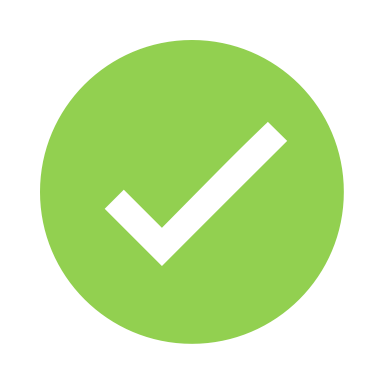 User group created: etasc
      Access opened between CSC B2SAFE and Jülich linux cluster
      2 TiB pilot capacity allocated
Installation of iRODS tools on Jülich linux cluster by Jülich admin
Basic instructions written. If further help needed, can be discussed later.
CSC will create accounts for 1-2 test users, who have experience with iRODS
E.g. Giovanni Samaye named earlier, still correct?
Another person can be given access, assuming existing skills or support from 1st test user
CSC can give only limited guidance at this stage
CSC will create personal folders, and possibly a shared folder
More elaborate structures after use case definition
Self testing begins
Basic iRODS commands, B2SAFE features
Manual test of data transfers for selected datasets/collections
Collect needs and ideas for use case clarification

Schedule: if test user(s) found quickly, can be done within 2-3 weeks (early October)
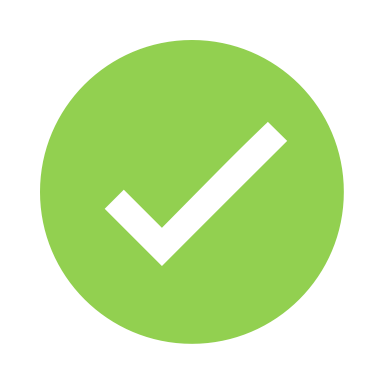 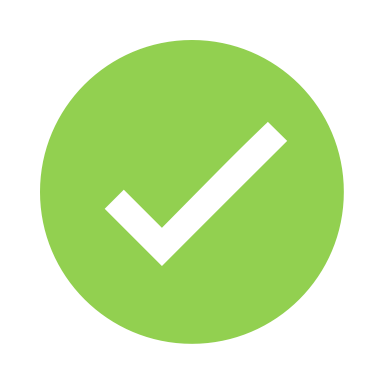 2. Use case design workshops
CSC will adjust initial technical use case definition
Handful of workshops with test user(s) & an additional person
Review of test experiences and initial use case
Clarification and ”freeze” of basic use case
Definition of technical automation features (existing or new ones) based on use case
Small team preferable, commitment to workshop work (e.g. 2-3 meetings)

Schedule: Late October
3. Automation implementation
First implementation of automation features
Short testing period of automation features
Iteration of automation features with test users
Feedback and feature adjustment
Possibly implementing an additional use case
Requires collaboration 


Schedule: Early November
4. Review and discussion on next phase
Review of implementation results in wider project group
Adjusted use cases
Automation features
Test experiences
Discuss future plans
Further needs and required resources and schedule
Possible production deployment and access for more users
Alternatively: post-pilot data migration and shutdown of service

Schedule: Late November – early December
Questions?
Is proposal acceptable?
If so, who are the 1-2 test users & workshop participants?